Characters that Build Character
Nabal and Abigail
Polar Opposites
Nabal
Fool 
1Sam.25:3 Harsh  and badly behaved
Abigail
Discerning and beautiful
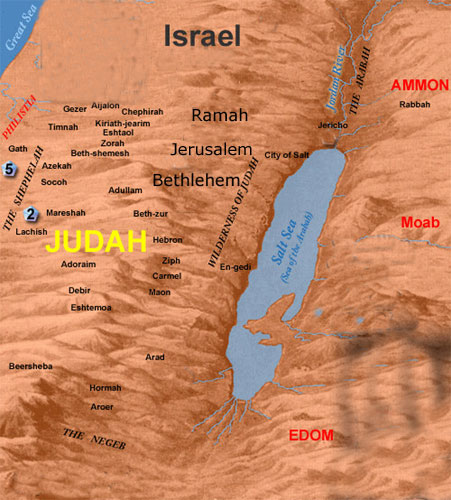 Themes 1 Samuel 25
Nabal’s Foolishness


Abigail’s Wisdom


David’s let’s the Lord deliver justice
Nabal
Very Rich
3000 Sheep
1000 Goats
Beautiful and Discerning wife

Foolish Attitude
False sense of Power
Vs 14.. Nabal railed at them
Abigail
Made haste
200 loaves, two skins of wine, five sheep already prepared, five seahs of grain, hundred clusters of raisins, two hundred cakes of figs.
Hurried 
Lord restrained you from bloodguilt and from saving with your own hand
Vs 30-31. “working salvation himself”
Vs 36 Abigail’s wisdom on discussing issues with Nabal
Summary
Phinehas
Mighty Men
Stephen
Mordecai
Abigail
Jael

Individual Action
Decisive Conviction
Pure Hearts